Elisabethenschule Hofheim am TaunusStaatlich anerkannte Realschule in freier Trägerschaft
Informationsveranstaltung 10. Klasse
Abschlussprüfungen im Bildungsgang der Realschule
Elisabethenschule Hofheim am TaunusStaatlich anerkannte Realschule in freier Trägerschaft
Prüfungsbestandteile
I. Hausarbeit mit Präsentation

		Fach aus dem Pflichtunterricht

II. Schriftliche Prüfung in den Hauptfächern

		Deutsch
		Englisch
		Mathematik
Elisabethenschule Hofheim am TaunusStaatlich anerkannte Realschule in freier Trägerschaft
Anfertigung der Hausarbeit / Präsentation
Elisabethenschule Hofheim am TaunusStaatlich anerkannte Realschule in freier Trägerschaft
Zusammensetzung der Prüfungskommission
Elisabethenschule Hofheim am TaunusStaatlich anerkannte Realschule in freier Trägerschaft
Präsentation der Hausarbeit
Elisabethenschule Hofheim am TaunusStaatlich anerkannte Realschule in freier Trägerschaft
Ermittlung der Präsentationsnote
Methoden-
kompetenz
Persönliche 
Kompetenz
Fachkompetenz
Medieneinsatz
Methodenauswahl
Ausdrucksfähigkeit
Freies Reden
Inhalt
Fachgerechte Vorgehensweise
Qualität der Ergebnisse
Elisabethenschule Hofheim am TaunusStaatlich anerkannte Realschule in freier Trägerschaft
Deutsch
15.05.2018
180 min
Englisch
16.05.2018
135 min
Mathematik
17.05.2018
135 min
Termine für die Abschlussprüfungen
Landeseinheitliche Haupttermine
Landeseinheitliche Nachtermine
Elisabethenschule Hofheim am TaunusStaatlich anerkannte Realschule in freier Trägerschaft
Anzahl der schriftlichen Arbeiten
Elisabethenschule Hofheim am TaunusStaatlich anerkannte Realschule in freier Trägerschaft
Ermittlung der Zeugnisnote 10. Klasse 2. Halbjahr
Hauptfächer
(Mathematik, Deutsch und Englisch)
50% schriftliche Leistung
50% mündliche Leistung
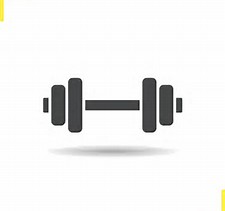 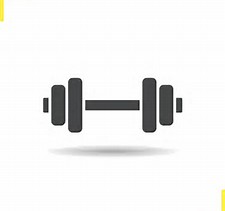 Klassenarbeit
Vergleichsarbeit
Zeugnisnote
Elisabethenschule Hofheim am TaunusStaatlich anerkannte Realschule in freier Trägerschaft
Ermittlung der Zeugnisnote 10. Klasse 2. Halbjahr
Hauptfächer
Abschlussprüfung
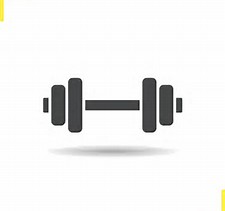 50% mündliche Leistung
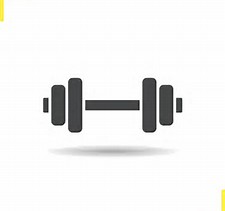 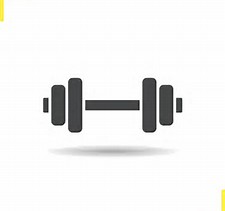 50% schriftliche Leistung
Zeugnisnote
Elisabethenschule Hofheim am TaunusStaatlich anerkannte Realschule in freier Trägerschaft
Ermittlung der Gesamtleistung
Prüfungsfächer
Nebenfächer
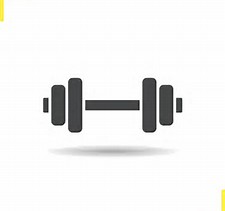 doppelte Gewichtung
einfache Gewichtung
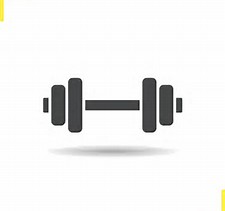 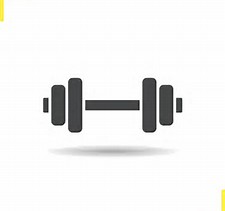 Gesamtleistung
Elisabethenschule Hofheim am TaunusStaatlich anerkannte Realschule in freier Trägerschaft
Zulassungsvoraussetzungen – GOS / BG -